Millside Canoe Hire – 07952 642956
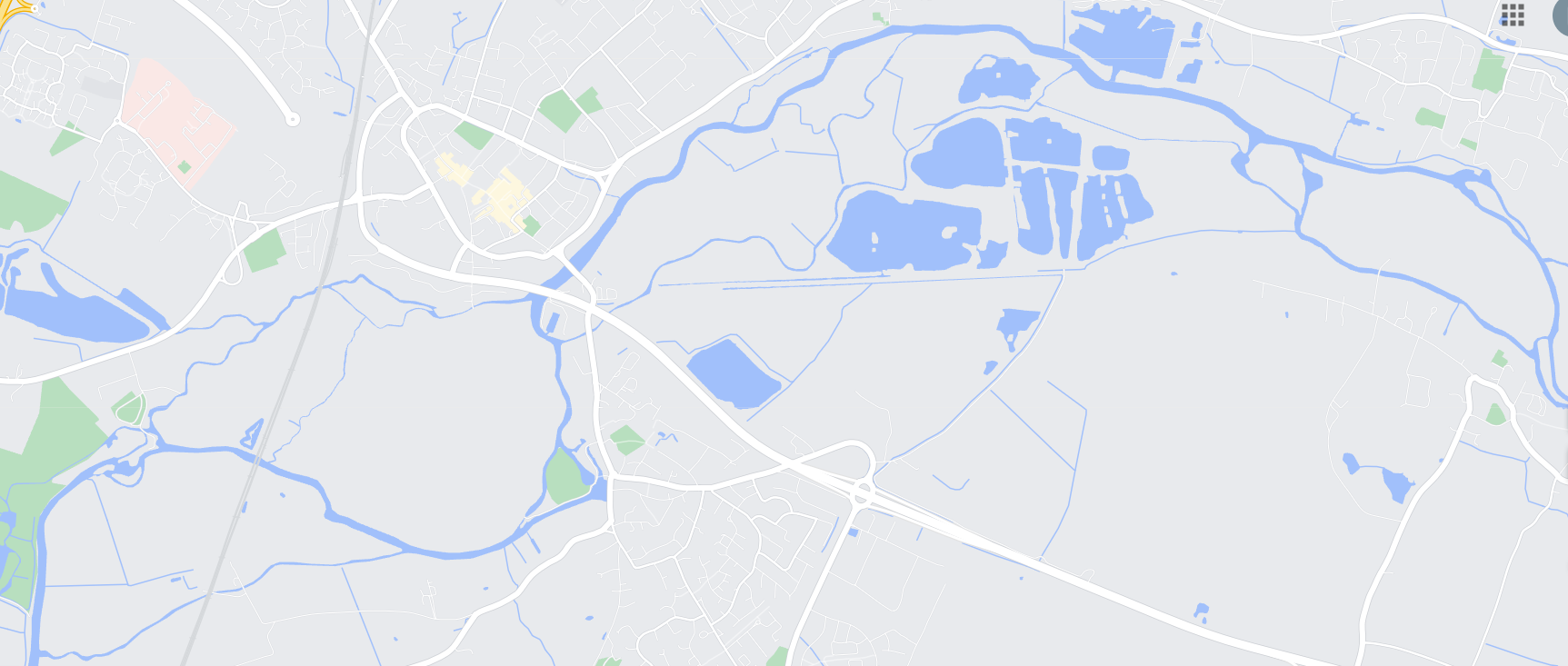 The Three Jolly Butchers
Godmanchester Nature Reserve
The Old Bridge
 Hotel
Cooks Backwater
Brampton Mill
Godmanchester 
Lock
X
Brampton Lock
Leas Brooke
River Great Ouse